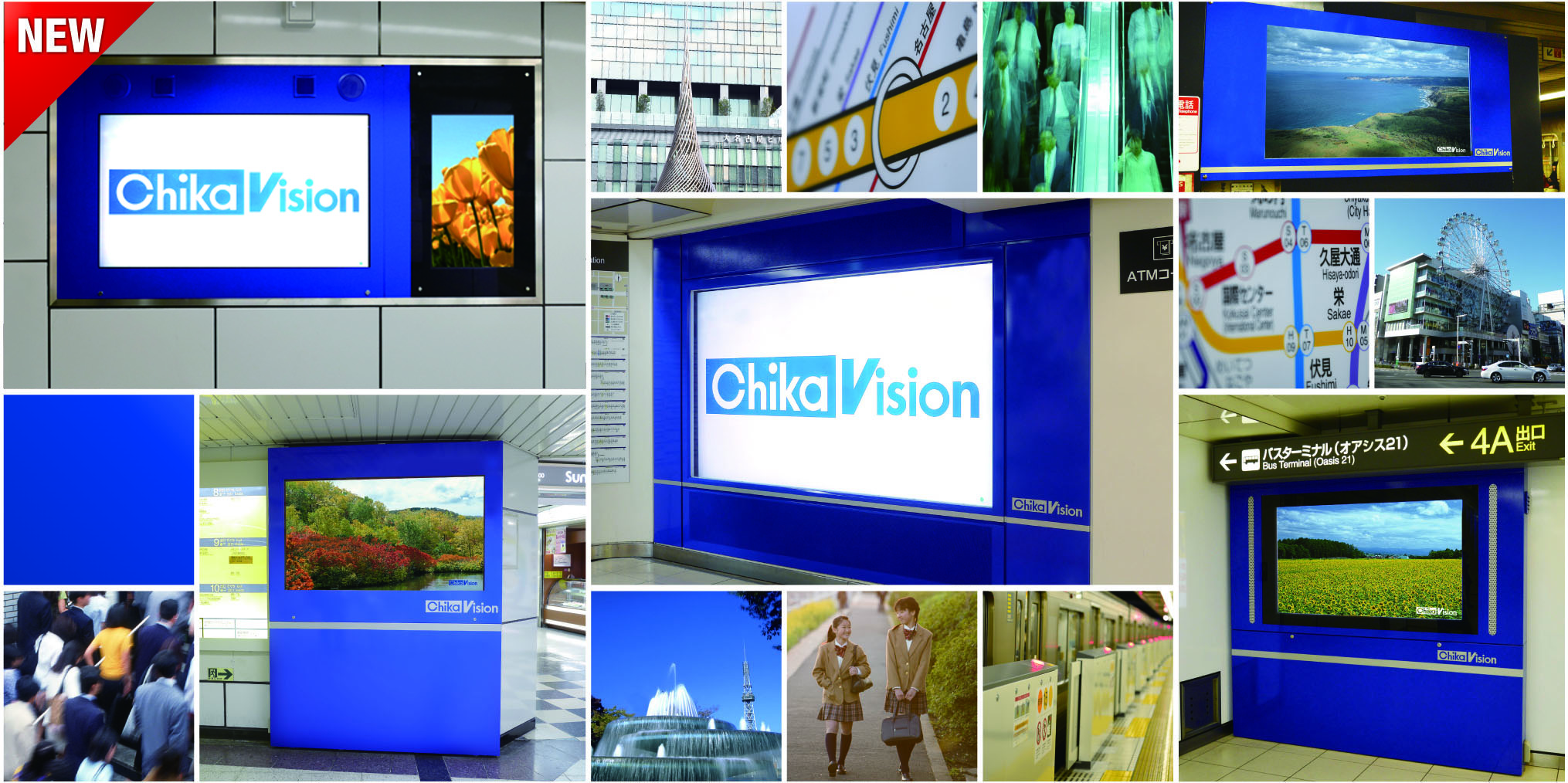 Sales
Sheet
image
新システム導入でさらに便利に! 音声付動画デジタルサイネージ。
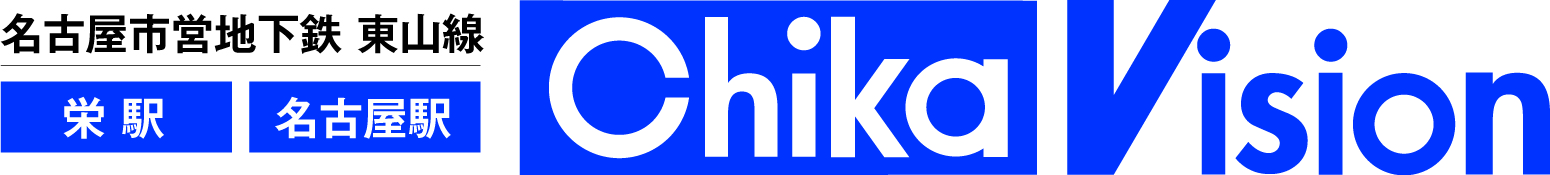 名古屋市営地下鉄 東山線 栄駅
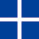 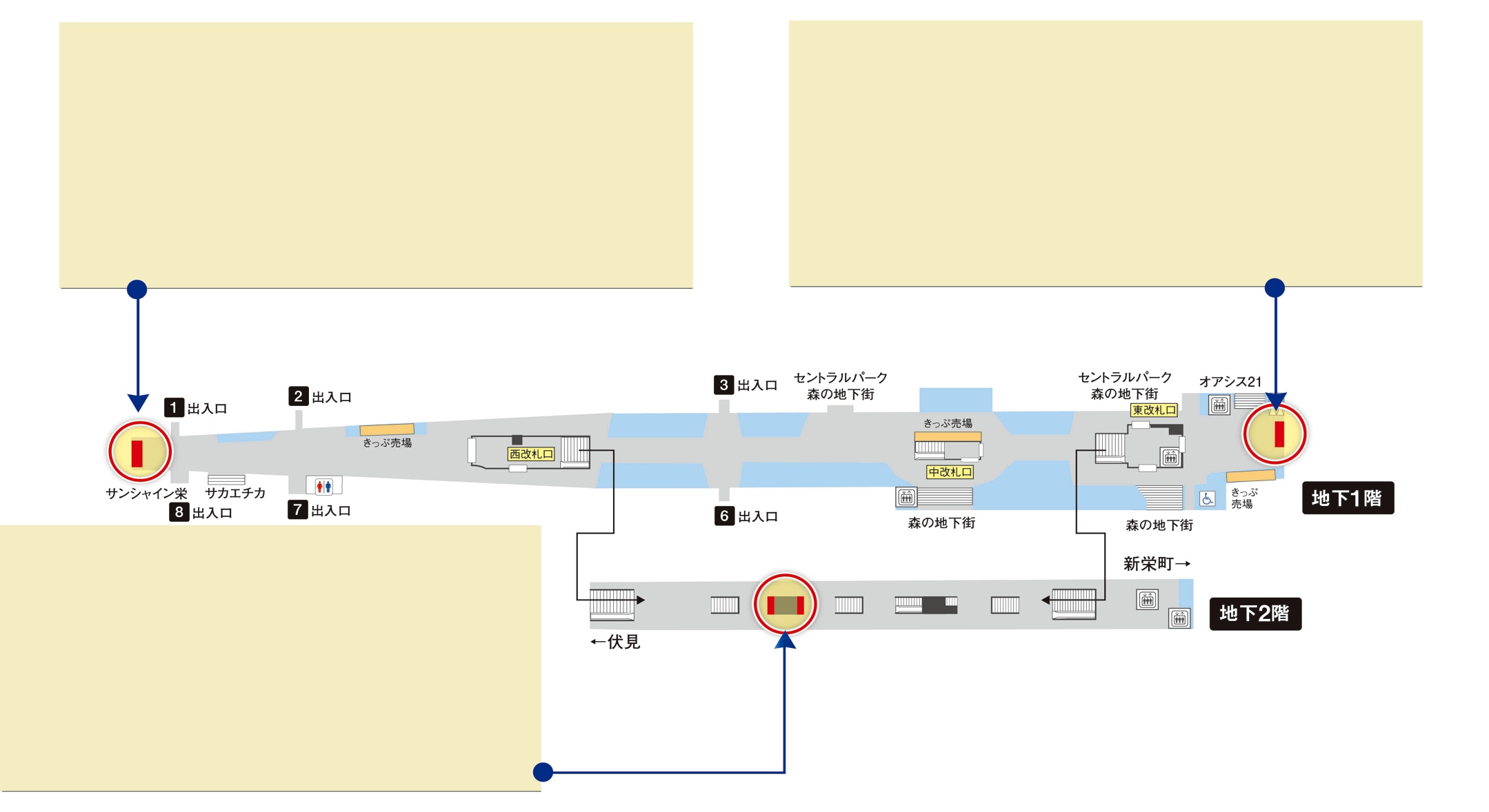 ■栄駅西改札108インチ
■栄駅東改札 65インチ
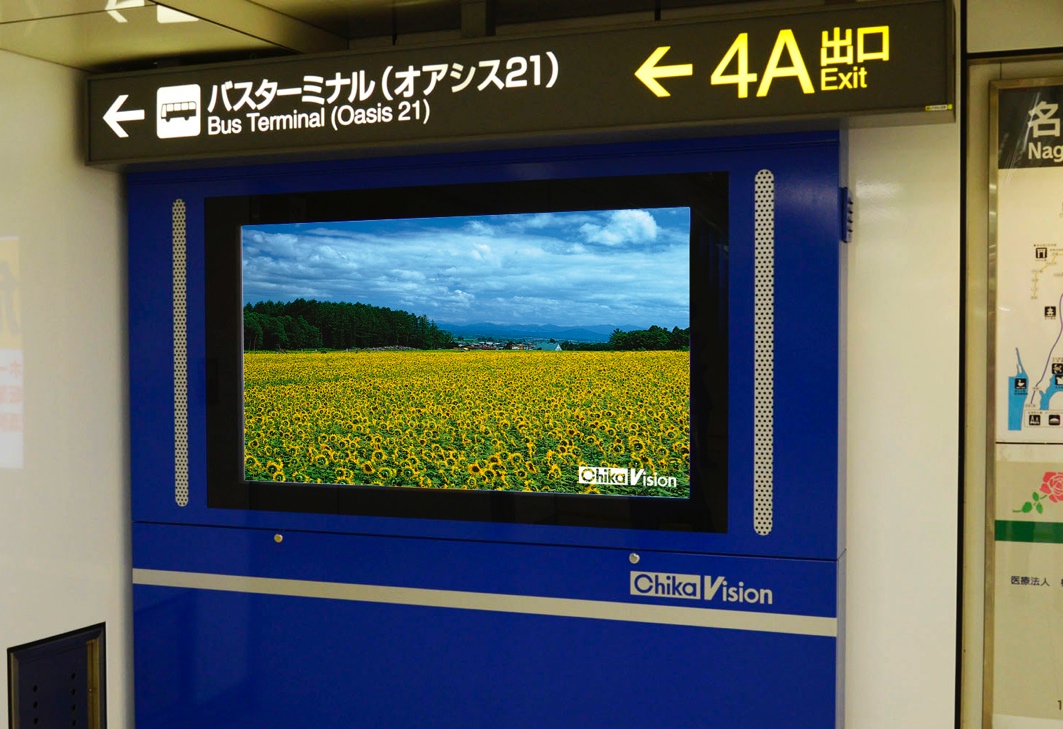 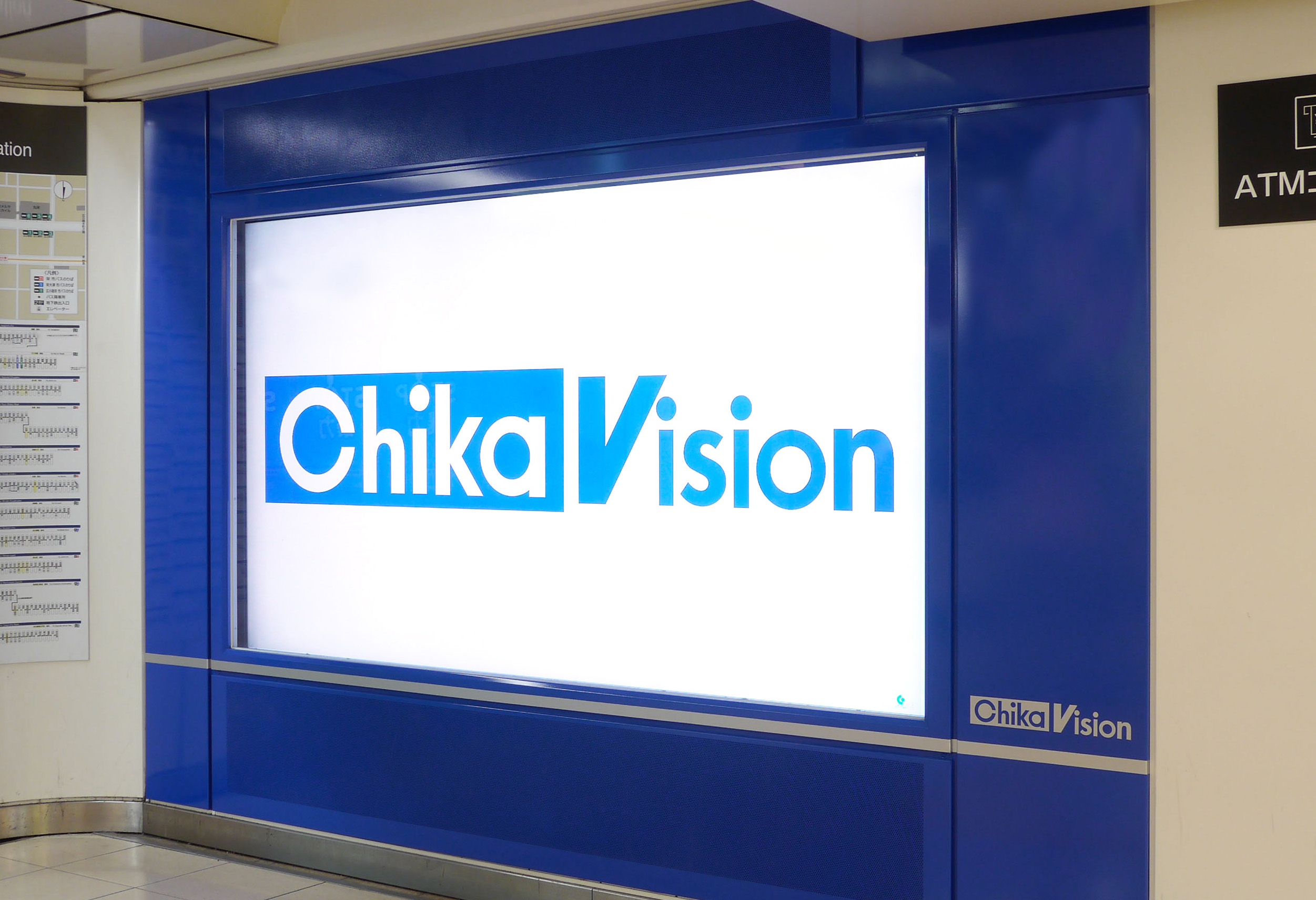 東改札エスカレーター横の65インチモニター。
オアシス21・愛知県美術館・愛知県芸術劇場方面利用者の接触に有効です。
日本最大級の液晶108インチモニターを使用した注目度の高いサイネージです。クリスタル広場・サンシャイン栄方面、錦方面の待ち合わせ場所となっています。西改札からの接触時間が長いことも好評です。
■東山線栄駅ホーム
　42インチ（両面）
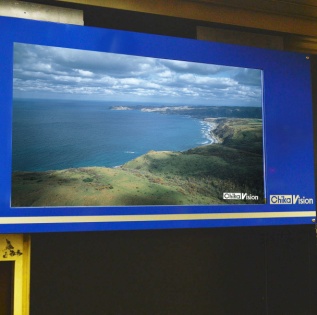 東山線ホームの中央部の両面42インチサイネージです。女性専用車乗場に面しているため、女性の接触率が高くなっています。またホームのため滞留人員が多いのも特徴です。
名古屋駅65インチ1面、84インチ1面、栄駅108インチ
1面、65インチ1面、栄駅ホーム42インチ2面の計6面に6：00～24：00、1日18時間、6分サイクルで1時間に
10回の音声付動画CMを放映します。
名古屋市営地下鉄 東山線 名古屋駅
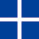 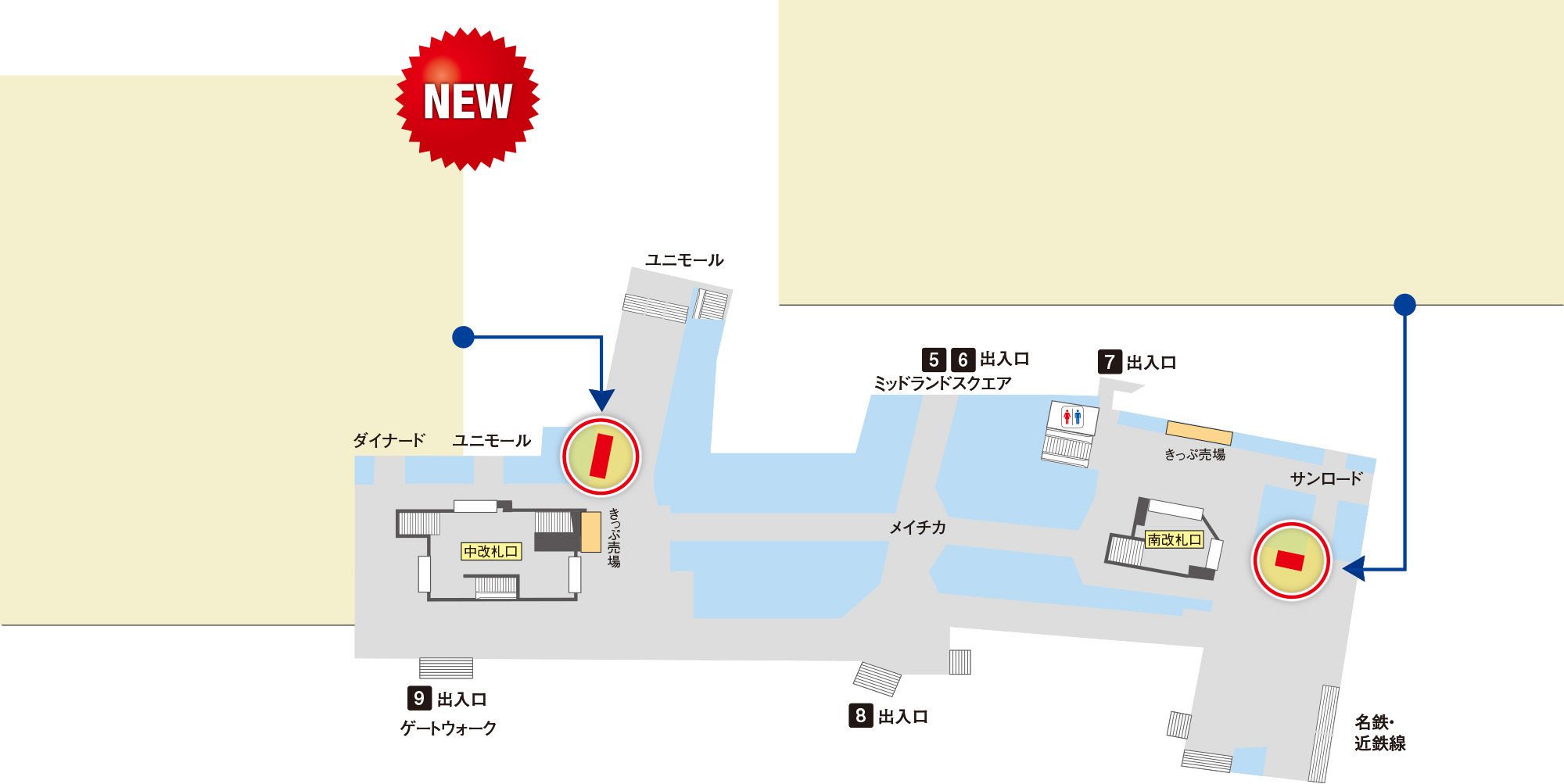 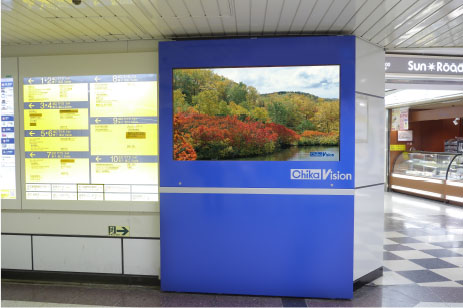 ■名古屋南改札 65インチ
南改札を出た出口案内表示に隣接する65インチのモニターです。名鉄百貨店方面へ向かう方、名鉄・近鉄への乗り換え時に接触が期待できます。
■名古屋中改札 ８４インチ
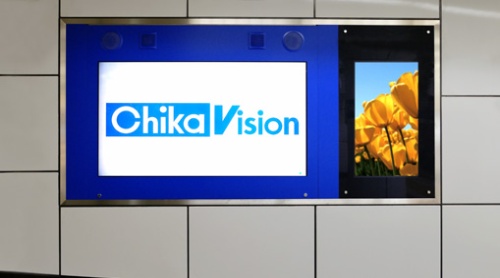 栄108インチにつぐ大画面８４インチの４Ｋモニターです。
中改札きっぷ売場から視認可能で、大名古屋ビル、ユニモール方面、国際センター方面をカバーします。
◆ 広告料金
料金は税別です。別途消費税を頂戴いたします。
※　放映する素材については全件、名古屋市交通局の動画審査が必要です。 必ず修正可能な段階で審査にご提出ください。
 ※ 最低保証放映回数は表記の90％とさせていただきます。また、災害等の緊急案内放送時は放送を休止いたします。
Chikavision素材フォーマットについて
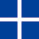 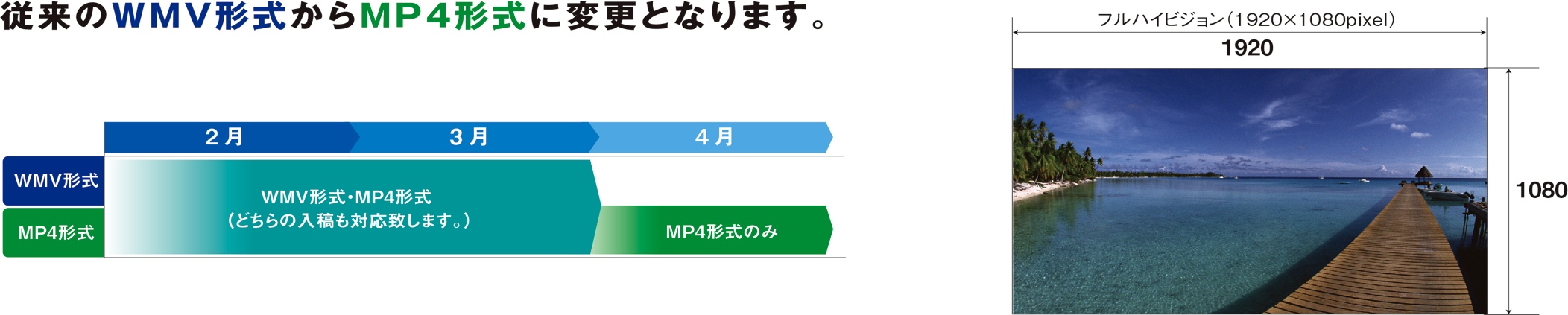 3月放映分までＷＭＶ、ＭＰ４どちらの入稿も対応致します。（当社でＭＰ４に変換して使用します。）
4月1日放映分よりＭＰ４入稿のみとなります。
■Chikavision素材仕様
01=素材番号 放映順につけてください。（複数ある場合）
DMX=広告主略号をアルファベット3文字
160415=放映開始年月日（YYMMHH）
Ｃ＝チカビジョン識別接頭子
■Chikavisionデータ納品締切
上記締切日時に間に合わない場合は、別途料金がかかる場合があります。
特別差換料金について
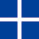 ■途中切換
■フォーマット変換
※素材切換えは、切換え週の週枠締切日までに素材指定、入稿を完了してください。
■複数素材
■緊急時処置
返金規定について
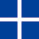 ■欠落補償
機材トラブルなどにより放映回数が補償回数を下回った場合、
サイネージごとに以下の料金に基づいてご請求額を減額致します。
また、全モニターにて欠落した場合は、
ご返金または同額の枠での補償とさせていただきます。
※１枠の総額を超えない範囲での返金となります。
※価格は税別です。別途消費税を頂戴いたします。